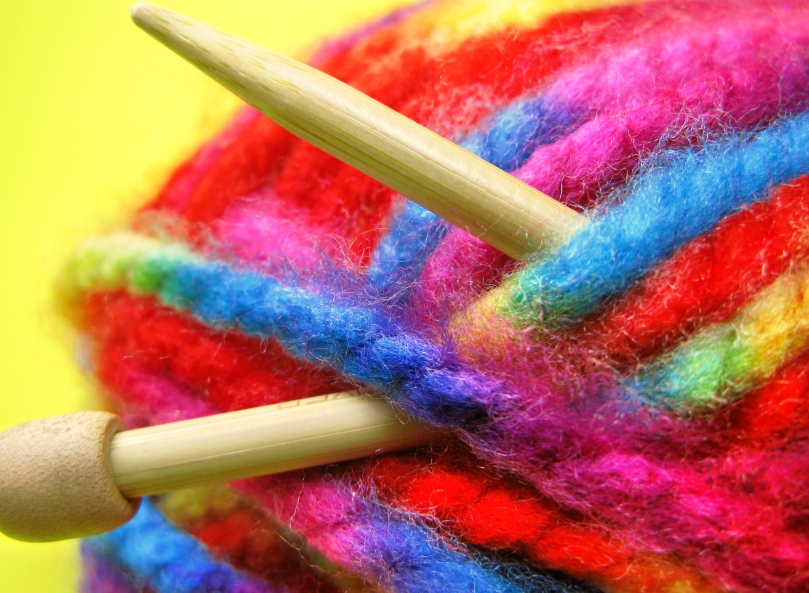 GETTING  THE  RIGHT  HAND TO  WORK  WITH  THE  LEFT
Researching Knitting to Facilitate Change and Improve Wellbeing
Betsan Corkhill
Betsan@stitchlinks.com
1
February 2014
BACKGROUND
Gave up physiotherapy in 2002
I became a freelance Production Editor
Most letters talked about using knitting as therapy
Large numbers of people from around the world
Motivation / activity from the arm chair – spark and interest in the world
Knitters started sending me their stories
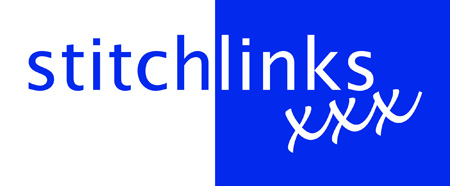 Set up Stitchlinks www.stitchlinks.com in 2005
Approached Pain Clinic, Royal United Hospital in Bath 2006
Betsan@stitchlinks.com
2
February 2014
THE ‘K’ WORD
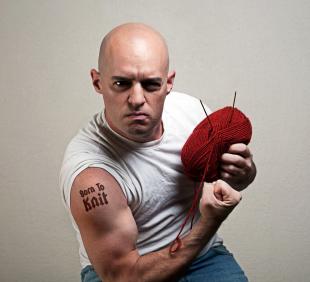 Betsan@stitchlinks.com
3
February 2014
KNITTING =
PATTERNS OF MOVEMENT
SOCIAL ENGAGEMENT
ENRICHED ENVIRONMENT
Creativity
 Contribution
 Mastery of a skill
 Regular Novelty
 Reward / Success
 Fun / Play
 Relaxation
 Calm / Self Soothing
 Enjoyment of Solitude
 Flow
 Refocusing attention
 Control
 Visual Stimulation
 Tactile Stimulation
 Emotional Stimulation
Bilateral
 Coordinated
 Cross midline
 Repetitive
 Rhythmic
 Automatic
Community
 Friendship
 Support
 Belonging
 Easy Banter
 Raucous Laughter
 Fun / Play with others
 Experimentation
 Eye contact…..or not
+
±
HAND POSITION
Increases personal space
 Provides a buffer
Betsan@stitchlinks.com
4
February 2014
+ PORTABILITY
Betsan@stitchlinks.com
5
February 2014
INTERACTIONS - SYNERGY
The rhythmic, repetitive movements provide a self-soothing tool to manage emotions of attending a group
Hand position increases personal space – a buffer
The automatic nature encourages conversation, laughter and easy banter
The activity makes the group work  on several levels – enables participation
Betsan@stitchlinks.com
6
February 2014
CORE ISSUES + CONTEXT
Social isolation / loneliness
Lack of rewarding occupation
Low self-esteem / confidence / feeling worthless
Worry / fear / stress
Loss of identity / identity issues
FEED EACH OTHER!
Betsan@stitchlinks.com
7
February 2014
SURVEY
3,514 valid responses  from 31 countries in less than 2 weeks
The more frequently people knit the happier and calmer they feel
81% of respondents with clinical depression said they felt happier with 54% feeling happy or very happy
Texture and colour – tactile experience results in an emotional response
Betsan@stitchlinks.com
8
February 2014
[Speaker Notes: Supported by work I’m doing with patients

So we’re coming back to the hands and the importance of information we get from them]
TRANSFERRABLE SKILLS
Looking forward / visualisation , imagination
Patience, Perseverance, Planning, Goal Setting
Pacing
Mistakes can be undone – they’re not catastrophic
Betsan@stitchlinks.com
9
February 2014
“Antidepressants numb all my senses. Knitting makes me happy.”
“Knitting means, I can subjugate pain to the status of discomfort. The movement needed by knitting seems to create a state of mind in which I’m more able to downgrade pain to a background feature.”
Betsan@stitchlinks.com
10
February 2014
THE CREATIVE PROCESS AND HEALTH
There’s something important about being actively creative as opposed to being a passive recipient of a destructive force
SUCCESS NEEDS ACTION!
Current Healthcare systems and attitudes encourage passivity
“This is the first constructive thing I’ve done for years!”
Betsan@stitchlinks.com
11
February 2014
THE CREATIVE PROCESS AND HEALTH
People with health problems need a safe, structured framework within which to operate. Where reward is achievable
Knitting enables us to deliberately nurture creative thought and ability within a safe structure
Happy to experiment
Betsan@stitchlinks.com
12
February 2014
FINDING A COMMON GROUND
Arts and Science working together to improve wellbeing
Building a case – the art of science and the science of art
Betsan@stitchlinks.com
13
February 2014
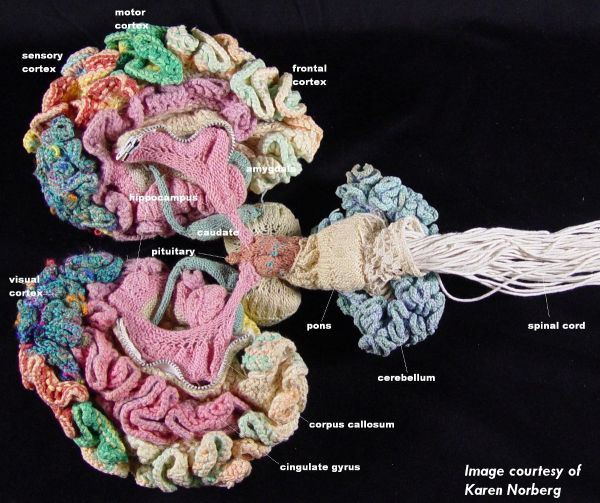 Betsan@stitchlinks.com
14
BODYMIND+SPIRIT
+ENVIRONMENT
Not enough to simply treat symptoms
The whole person +
The context within which they experience ill health
Changing context can change their experience and symptoms
Betsan@stitchlinks.com
15
February 2014
THE REWARD SYSTEM
Modern society lacks effort-based activity, so the reward system goes into decline - Professor Kelly Lambert, Randolph-Macon College Virginia
Activities involving the hands which have a tangible end product may stimulate the reward system - Professor Kelly Lambert, Randolph-Macon College Virginia
Destructive addictions – binge eating, smoking, alcohol drugs
Knitting keeps the hands and mind busy but may also replace a destructive addiction with a constructive one in terms of chemical release and time spent
MOTIVATION FOLLOWS ACTION
Betsan@stitchlinks.com
16
February 2014
SUCCESS!
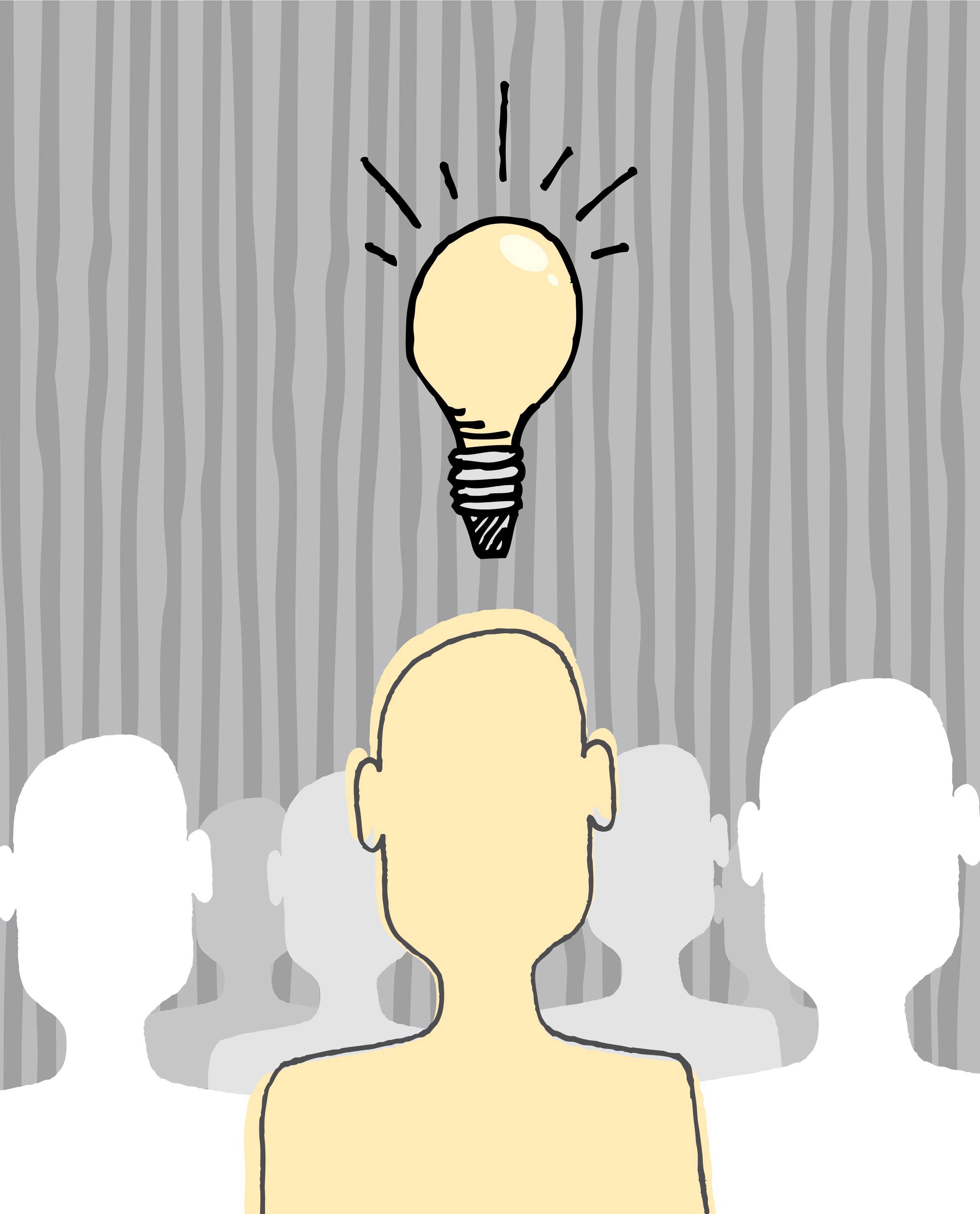 Excitement, Pride, Joy, Curiosity, Anticipation, Happiness, Affection
I CAN do something!
Looking forward
PERSPECTIVE
CHANGE
SUCCESS!
Betsan@stitchlinks.com
17
February 2014
SOCIAL ENGAGEMENT
Loneliness and isolation increase the pain experience. The feeling of loneliness sensitises the nervous system and is as destructive as smoking 15 cigarettes a day – John Cacioppo
Right type of social contact – emotional and social loneliness
Social contact can ease pain related to nerve damage by reducing inflammation. "We believe that socially isolated individuals are physiologically different from socially paired individuals, and that this difference seems to be related to inflammation.” – Professor Courtney deVries, Adam Hinzey, Ohio State University
Active social engagement plays an important part in preventing dementia – 40% lower chance of developing dementia if you stay mentally active and socially engaged – Michael Valenzuela, University of Sydney
The more you can engage in this sort of social contact the easier it will become to tune up the body’s natural healing system
Betsan@stitchlinks.com
18
February 2014
NEUROPLASTICITY
The brain and nervous system changes with every experience you have
Changes are reversible
It’s possible to exploit plasticity to treat
New brain cells can be born and new neural pathways created even in elderly people
Corner stones – Novelty, diet, CV exercise
Betsan@stitchlinks.com
19
February 2014
KNITTING =
PATTERNS OF MOVEMENT
SOCIAL ENGAGEMENT
ENRICHED ENVIRONMENT
Creativity
 Contribution
 Mastery of a skill
 Regular Novelty
 Reward / Success
 Fun / Play
 Relaxation
 Calm / Self Soothing
 Enjoyment of Solitude
 Flow
 Refocusing attention
 Control
 Visual Stimulation
 Tactile Stimulation
 Emotional Stimulation
Bilateral
 Coordinated
 Cross midline
 Repetitive
 Rhythmic
 Automatic
Community
 Friendship
 Support
 Belonging
 Easy Banter
 Raucous Laughter
 Fun / Play with others
 Experimentation
 Eye contact…..or not
+
±
HAND POSITION
Increases personal space
 Provides a buffer
Betsan@stitchlinks.com
20
February 2014
IS KNITTING DIFFERENT?
PATTERNS OF MOVEMENT
Bilateral
 Coordinated
 Cross midline
 Repetitive
 Rhythmic
 Automatic
HAND POSITION
Increases personal space
 Provides a buffer
Betsan@stitchlinks.com
21
February 2014
THE MOVEMENTS: BILATERAL
“I don’t know what it is, but I feel different. I’ve been able to go out into crowds, or the supermarket and not feel as if I’m going to bump into things.” “I feel as if I know where I am in space.”
Betsan@stitchlinks.com
22
February 2014
THE MOVEMENTS: BILATERAL
Do the movements change / normalise spatial awareness?
Do they change the ‘sense of self’?
Could they be changing brain maps?
Bilateral, rhythmic movements appear to facilitate a meditative state more readily than unilateral ones
Betsan@stitchlinks.com
23
February 2014
THE MOVEMENTS: CROSS MIDLINE
Co-ordinated, bilateral movements that cross midline take up a lot of brain capacity
The midline is significant – an important reference point
Gian Domenico Iannetti and Lorimer Moseley
Betsan@stitchlinks.com
24
February 2014
THE MOVEMENTS: REPETITIVE
Repetitive movements in animals enhance the release of serotonin – Dr Barry Jacobs, Princetown University
Many ancient cultures have tools that involve repetitive hand movements to induce a meditative-like state or to calm eg worry beads, rosary
Betsan@stitchlinks.com
25
February 2014
THE MOVEMENTS: RHYTHMIC
Facilitate a meditative-like state
Facilitates a sense of deep relaxation
Instantaneously familiar, calming, relaxing
Rhythmic, repetitive movements are often used instinctively to deal with stress or trauma
Knitting could enable a wider population to experience the benefits of regular meditation, including children, the elderly and learning disabled
Betsan@stitchlinks.com
26
February 2014
THE MOVEMENTS: AUTOMATIC
Appear to ‘get under the radar’ of the pain system – Fear of movement doesn’t kick in as readily
Can automatic movement facilitate access to the subconscious?
 Does it interfere with rumination?
Gives the mind a break from the constant chitter-chatter between the subconscious and conscious
Facilitate intimate conversation - ? Switches off self monitoring
Betsan@stitchlinks.com
27
February 2014
VISUO-SPATIAL MOVEMENT
Performing a repetitive visuo-spatial task during or shortly after a traumatic event significantly reduces the risk of flashbacks. The study recommended further work be done on knitting and worry beads. – Dr Emily Holmes, Dr Catherine Deeprose, Oxford
Those with PTSD report that knitting significantly cuts down their symptoms even a long time after the event. It enables them to think through dark thoughts without being stressed or upset by them
Incidence of traumatic memories and nightmares are reduced
Is there a link with EMDR?
Betsan@stitchlinks.com
28
February 2014
MADAME DEFARGE AND PTSD?
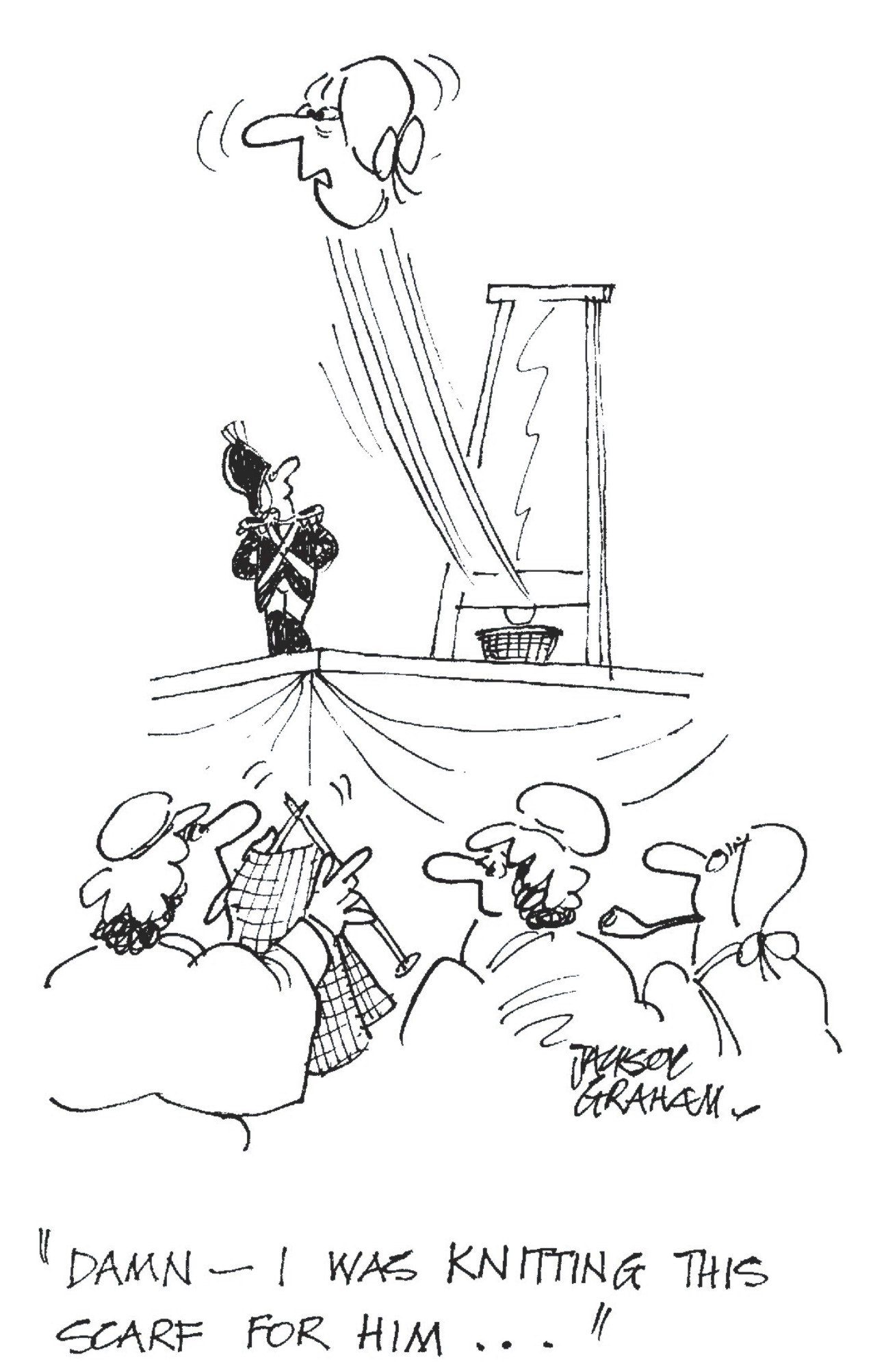 Cartoonstock
Betsan@stitchlinks.com
29
February 2014
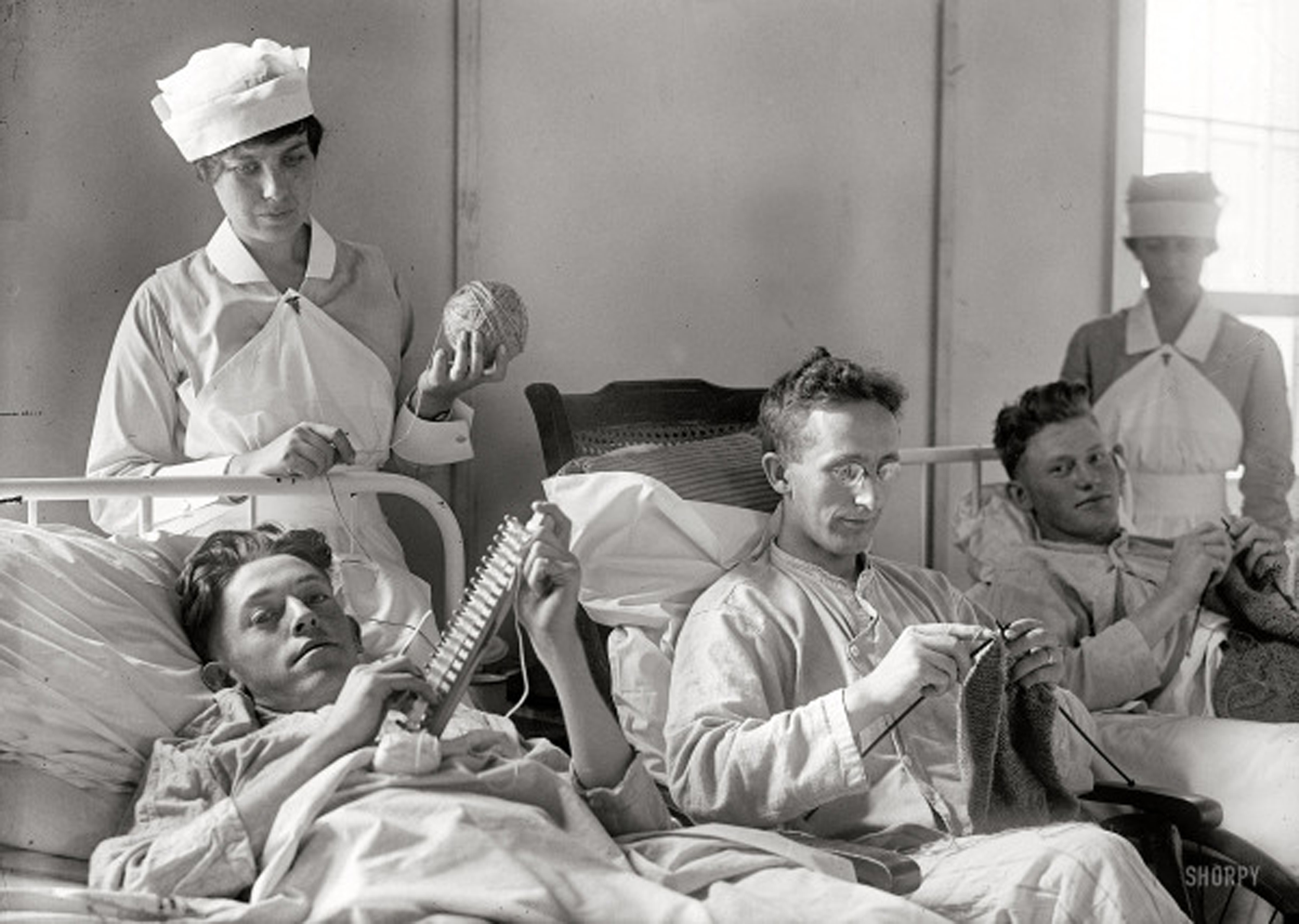 Betsan@stitchlinks.com
30
February 2014
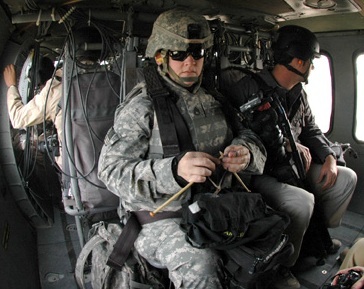 Betsan@stitchlinks.com
31
February 2014
KNITTING IN THE PAIN CLINIC
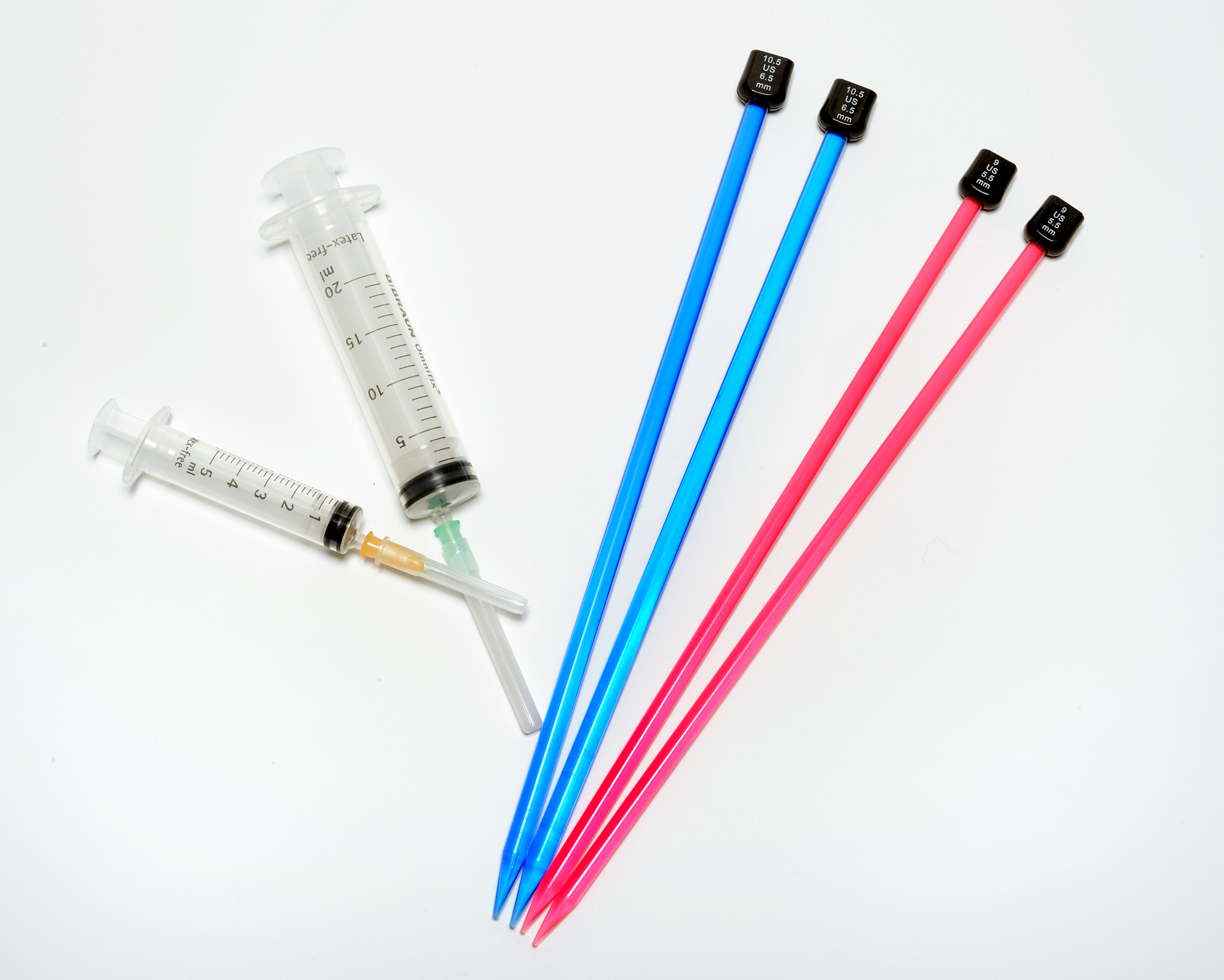 Whole-person approach
Betsan@stitchlinks.com
32
February 2014
WHY KNITTING FITS IN
Learning process involves no wasted materials
Deliverable in kit form to the arm chair
Not messy to set up or clear up
Requires no artistic talent – reward attainable by all
Cuts across class, culture, educational background
Can be learnt / reinforced from DVDs, Books, YouTube
Betsan@stitchlinks.com
33
February 2014
PAIN FACTS
Pain is a construct / output of the brain
All pain is very real
Betsan@stitchlinks.com
34
February 2014
PAIN IN THE BRAIN
No such things as pain signals
Attention
Interpret
Threat – constructs and outputs pain
Context – past experience, current state
Betsan@stitchlinks.com
35
September 2013
PAIN FACTS
The pain experience is heavily dependent on context
Changing the context will change the pain experienced
Betsan@stitchlinks.com
36
February 2014
PAIN FACTS
Changing the context can change pain
Unoccupied people, experience more pain
Low mood,  lonely - experience more pain
Thoughts and beliefs are nerve impulses – stress, worry
Sit doing nothing, the brain declines
USE IT OR LOSE IT!
Betsan@stitchlinks.com
37
September 2013
The brain can’t focus on two things at a time
Distraction is the most powerful analgesic we know of
Managed distraction gives people control
Betsan@stitchlinks.com
38
February 2014
VOLUME CONTROL
The brain is able to send signals down the spinal cord to turn down the volume of those alarm signals
Betsan@stitchlinks.com
39
February 2014
THE TIME IS RIGHT!
1 in 5 people suffer chronic pain Pain Coalition
1 in 3/5 people suffer from depression Mind
90% of medical conditions are caused or exacerbated by stress  American Institute of Stress
Half of older people in the UK (5 million +) say the TV is their main form of company (Harrop and Jopling, 2009)
4% of pre-schoolers in the US diagnosed with clinical depression. 80,000 children in UK NICE
Pre-school aged children are the fastest growing age-group being prescribed anti-depressants NHMA
Betsan@stitchlinks.com
40
February 2014
Knitting creates strong, resilient flexible fabric…
Therapeutic Knitting seeks to create strong, resilient flexible minds in the process.
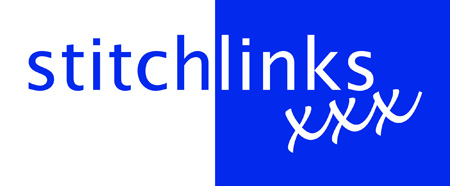 www.stitchlinks.com
Betsan@stitchlinks.com
41
February 2014
KNITTING =
PATTERNS OF MOVEMENT
SOCIAL ENGAGEMENT
ENRICHED ENVIRONMENT
Creativity
 Contribution
 Mastery of a skill
 Regular Novelty
 Reward / Success
 Fun / Play
 Relaxation
 Calm / Self Soothing
 Enjoyment of Solitude
 Flow
 Refocusing attention
 Control
 Visual Stimulation
 Tactile Stimulation
 Emotional Stimulation
Bilateral
 Coordinated
 Cross midline
 Repetitive
 Rhythmic
 Automatic
Community
 Friendship
 Support
 Belonging
 Easy Banter
 Raucous Laughter
 Fun / Play with others
 Experimentation
 Eye contact…..or not
+
±
HAND POSITION
Increases personal space
 Provides a buffer
Betsan@stitchlinks.com
42
February 2014